Ideová východiska záměru územní studie krajiny
10. 11. 2017, Praha – MMR, sál AVI
1. Workshop pořizovatelů a projektantů k ÚS krajiny
Ing. arch. Karel Wirth
Ideová východiska záměru územní studie krajiny
Co je to územní studie krajiny (ÚSK)
Z právního hlediska jde o územní studii ve smyslu stavebního zákona (viz zejména § 25 a § 30)
Podpora pořizování ÚSK z IROP a z NPŽP, ale pouze pro celý správní obvod ORP
Společný metodický pokyn MMR a MŽP „Zadání územní studie krajiny pro správní obvod obce s rozšířenou působností“ – na webu MMR, MŽP, ÚÚR

http://www.mmr.cz/cs/Uzemni-a-bytova-politika/Uzemni-planovani-a-stavebni-rad/Stanoviska-a-metodiky/Stanoviska-odboru-uzemniho-planovani-MMR/3-Uzemne-planovaci-podklady-a-jejich-aktualizace/Metodicky-pokyn-Zadani-uzemni-studie-krajiny-pro-spravni-obvod-obce-s
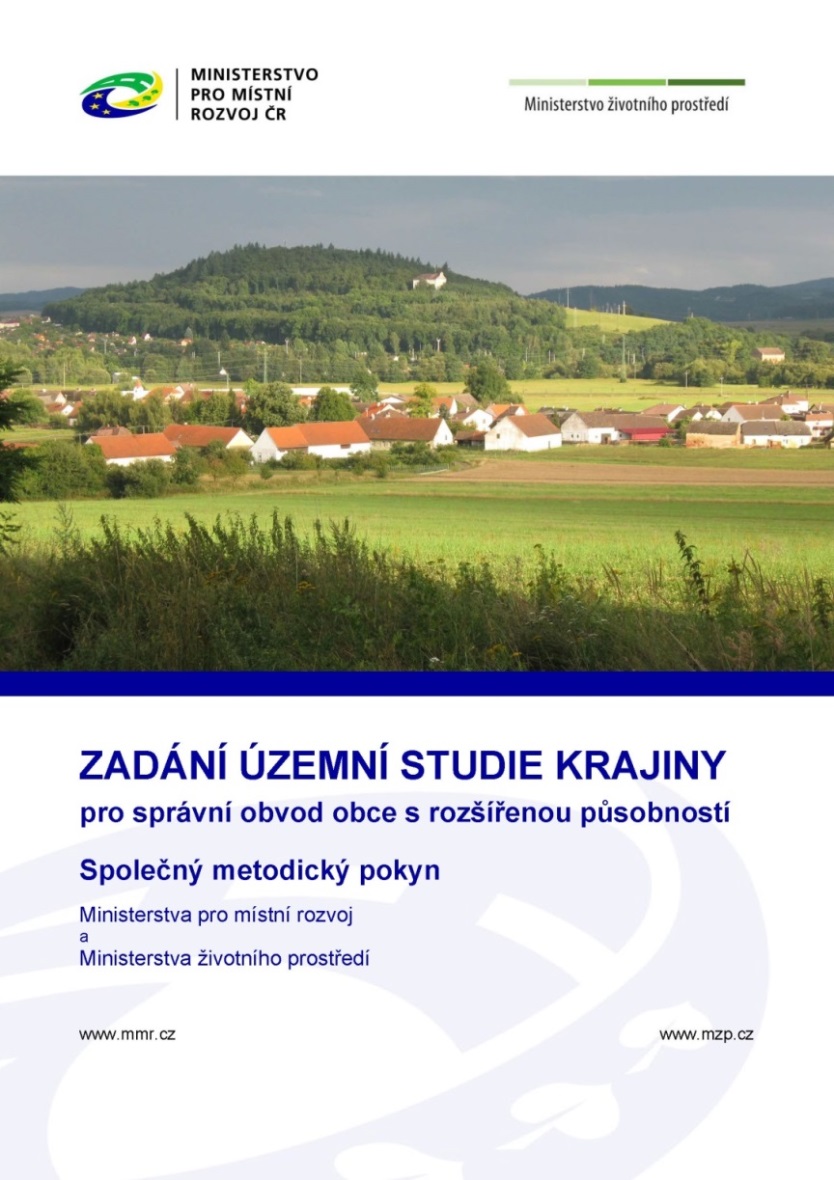 Ideová východiska záměru územní studie krajiny
Proč pořídit ÚSK
Podklad pro řešení koncepce uspořádání krajiny v územním plánu (ÚP)
Podklad pro doplnění územně analytických podkladů (ÚAP)
Podklad pro aktualizaci zásad územního rozvoje (ZÚR), zejména pro upřesnění krajin (typů krajin) a jejich cílových kvalit (charakteristik)
Podklad pro činnost dotčených orgánů, popř. též správců, hospodářů
Zapojení více profesí – komplexní dokument
Platforma pro více úseků veřejné správy - koordinace
Zohlednit souvislosti širšího území (ne jen 1 obec)
Kvalita krajiny ovlivňuje kvalitu života obyvatel i její působení na návštěvníky
Ideová východiska záměru územní studie krajiny
Nástroje v rámci ÚSK
Stanovení cílové vize krajiny
Krajinné potenciály
Tematicky řešené kapitoly – potřeby člověka v krajině
Tematicky řešené kapitoly – problémy, ohrožení a rizika
Krajinné okrsky; pro každý krajinný okrsek zvlášť stanovit:
Rámcové podmínky využití
Rámcová doporučení pro opatření

Souhrnné doporučení – pro zohlednění v ZÚR, ÚP a jejich aktualizaci/změnách, v ÚAP, při činnosti orgánů veřejné správy a dalších subjektů
Ideová východiska záměru územní studie krajiny
Krajinné okrsky
Žádoucí docílit skladebnost ke krajinám v ZÚR (vymezením v ÚSK a/nebo následnou aktualizací ZÚR)
Pro každý krajinný okrsek zvlášť stanovit:
Rámcové podmínky využití
Budou podkladem pro podrobnější řešení krajiny zejména v ÚP, zahrnou požadavky na řešení plošného i prostorového uspořádání, vč. základních podmínek ochrany krajinného rázu
Rámcová doporučení pro opatření
Budou podkladem pro činnost jiných orgánů veřejné správy a dalších subjektů (správci, hospodáři)
Ideová východiska záměru územní studie krajiny
Krajinné potenciály vs. krajinné okrsky
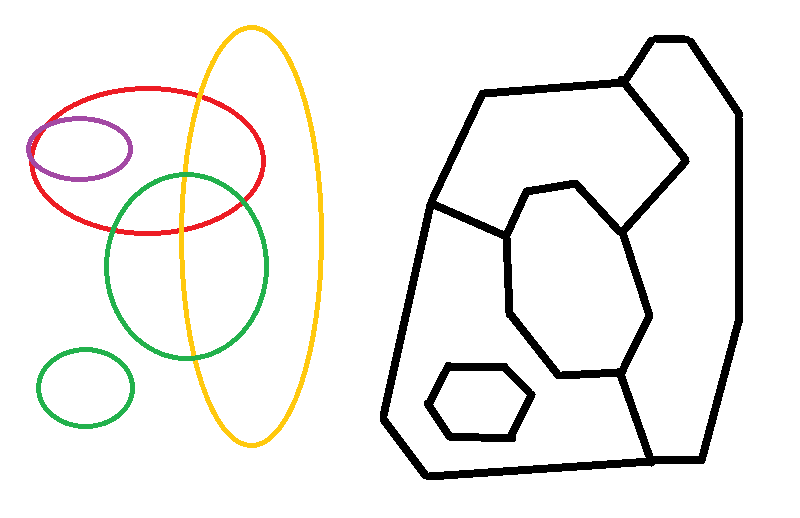 Ideová východiska záměru územní studie krajiny
Shrnutí
ÚSK = komplexní dokument řešící krajinu 
Na úrovni správního obvodu ORP řeší území v širším rámci než v územním plánu a ve větším detailu, než umožňují zásady územního rozvoje
Na úrovni správního obvodu ORP je podporována z IROP a z NPŽP
Potřeba řešit týmem specialistů
Potřeba konzultací
Územně plánovací podklad – není závazný
Podklad pro změnu / aktualizaci územně plánovací dokumentace, pro doplnění územně analytických podkladů, pro rozhodování v území
Podklad pro činnost i jiných orgánů veřejné správy a dalších subjektů
Děkuji Vám za pozornost.
Ministerstvo pro místní rozvoj
Odbor územního plánování

Karel.Wirth@mmr.cz